Государственное бюджетное учреждение Новосибирской области  - 
Центр психолого-педагогической, 
медицинской и социальной помощи детям 
«Областной центр диагностики и консультирования»
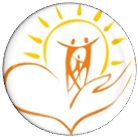 Деятельность психолого-медико-педагогических комиссий по составлению рекомендаций обучающимся по программам среднего профессионального образования и профессионального обучения
Шекериди яна анатольевна
Руководитель ЦПМПК Новосибирской области
Периодичность приема
Система пмпк новосибирской Области
Ежедневно – ЦПМПК, ТПМПК г.Бердска, г.Новосибирска и Новосибирского района
Еженедельно – 15 ТПМПК
1-3 раза в месяц – 8 ТПМПК
2 раза в год – ТПМПК Краснозерского и Убинского районов
По запросу – ТПМПК Северного и Кыштовского районов
https://concord.websib.ru/?page_id=51936
Востребованность услуги ПМПК
Обращение на ПМПК за рекомендациями по программам ПО/СПО
2017 г. - 28 чел. (0,3%)
2018 г. – 135 чел. (0,8%)
2019 г. – 155 чел. (0,8%)
2020 г. – 200 чел. (1,1%)
2021 г. – 230 чел. (1,1%)
2022 г. – 303 чел. (1,4%)
Нормативно-правовая база деятельности ПМПК
Федеральный закон от 29 декабря 2012 года N 273-ФЗ «Об образовании в Российской Федерации»
Об утверждении положения о психолого-медико-педагогической комиссии» (Приказ Министерства образования и науки Российской Федерации от 20 сентября 2013 г. № 1082)
Письмо Министерства образования и науки Российской Федерации от 23.05.2016г. ВК-1074/07 «О совершенствовании деятельности психолого-медико-педагогических комиссий» 
Письмо Министерства образования НСО от 19.08.2020 г. № 7585-03/25 «О форме заключения ПМПК»
Законодательно закрепленные направления деятельности ПМПК
приказ Минобрнауки России от 20.09.2013 № 1082 «Об утверждении положения о психолого-медико-педагогической комиссии»
проведение обследования детей в возрасте от 0 до 18 лет
подготовка по результатам обследования рекомендаций
оказание консультативной помощи родителям (законным представителям) детей, работникам образовательных организаций, организаций, осуществляющих социальное обслуживание, медицинских организаций, других организаций
оказание федеральным учреждениям медико-социальной экспертизы содействия в разработке индивидуальной программы реабилитации ребенка-инвалида
осуществление учета данных о детях с ограниченными возможностями здоровья и (или) девиантным (общественно опасным) поведением
участие в организации информационно-просветительской работы
[Speaker Notes: У№бинский; Краснеозерский и Убинский]
Приказ Министерства образования и науки Российской Федерации (Минобрнауки России) от 20 сентября 2013 г. N 1082 г. Москва "Об утверждении Положения о психолого-медико-педагогической комиссии"
п. 14. Обследование детей, в том числе обучающихся с ограниченными возможностями здоровья, детей-инвалидов до окончания ими образовательных организаций, реализующих основные или адаптированные общеобразовательные программы, осуществляется в комиссии по письменному заявлению родителей (законных представителей) или по направлению образовательных организаций, организаций, осуществляющих социальное обслуживание, медицинских организаций, других организаций с письменного согласия их родителей (законных представителей).
Документы, необходимые для прохождения ПМПК
Свидетельство о рождении ребенка/паспорт ребенка (оригинал, копия)
Копия справки МСЭ (при наличии)
Документы, подтверждающие полномочия по представлению интересов ребенка (копия приказа об опеке, копия договора о приемной семье, копия удостоверения опекуна/приемного родителя)
Медицинские документы:
· выписка из истории развития ребенка (от педиатра), 
· заключение врача-психиатра, 
· заключения оториноларинголога, офтальмолога, невролога,
Заключение врача по профилю основного заболевания: эндокринолог, кардиолог, ортопед (обязательно для детей с нарушениями опорно-двигательного аппарата), сурдолог и аудиограмма (обязательно для детей с нарушениями слуха), ортодонт, хирург и др. (развернутый диагноз) (при наличии)
Документы, необходимые для прохождения ПМПК
Педагогические документы:

Направление образовательной организации, организации, осуществляющей социальное обслуживание, медицинской организации, другой организации (при наличии)
Характеристика обучающегося, выданная образовательной организацией 
Документ об образовании (аттестат, свидетельство об обучении) - копия
Письменные работы, табель успеваемости
https://concord.websib.ru/?page_id=51944
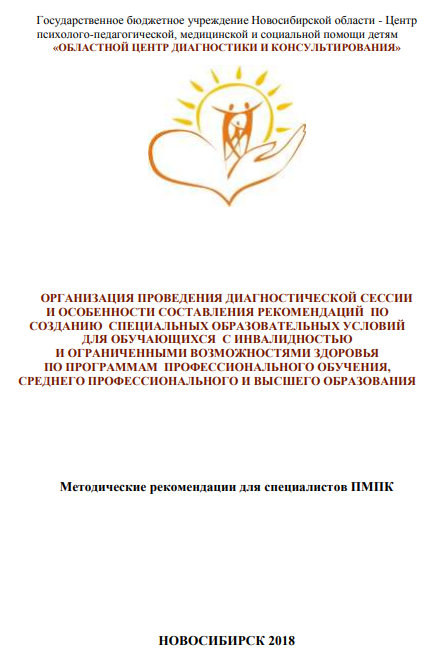 Готовность специалистов ПМПК к приему обучающихся по программам ПО/СПО
https://concord.websib.ru/wp-content/uploads/2018/04/Организация-диагностической-сессии-и-особенности-составления-СОУ-для-обучающихся-по-программам-профессионального-образования.pdf
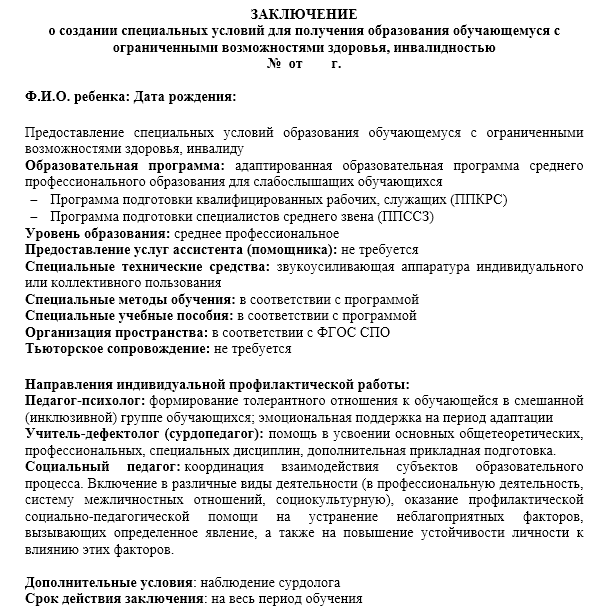 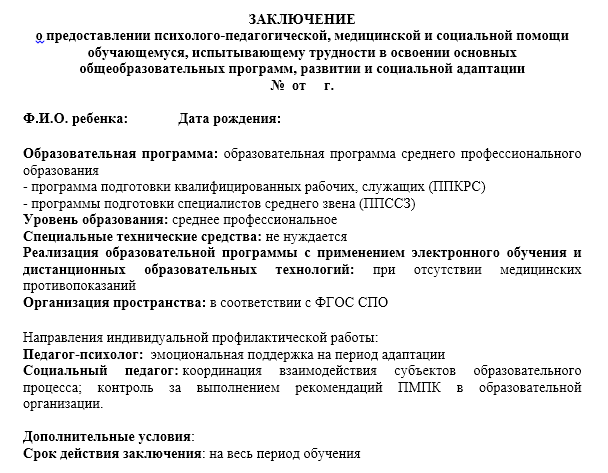 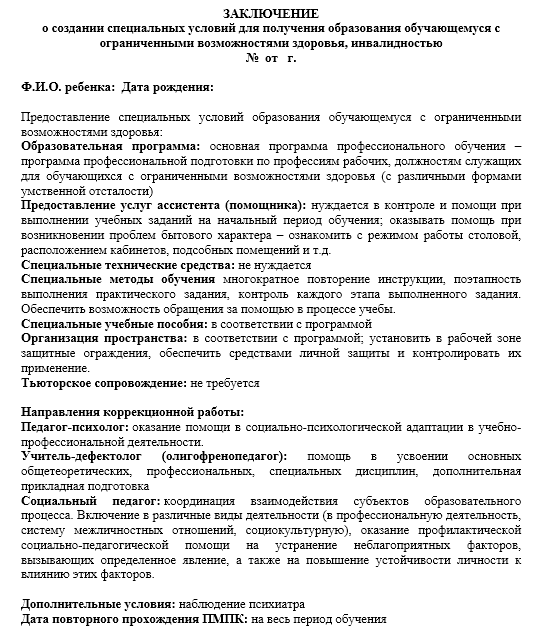 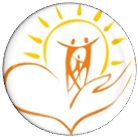 Центральная психолого-медико-педагогическая комиссия Новосибирской области
г. Новосибирск, ул.Народная, 10
8(383) 276-21-51, +7 951 366 34 20
email: cpmpk@edu54.ru
https://concord.websib.ru/?page_id=935